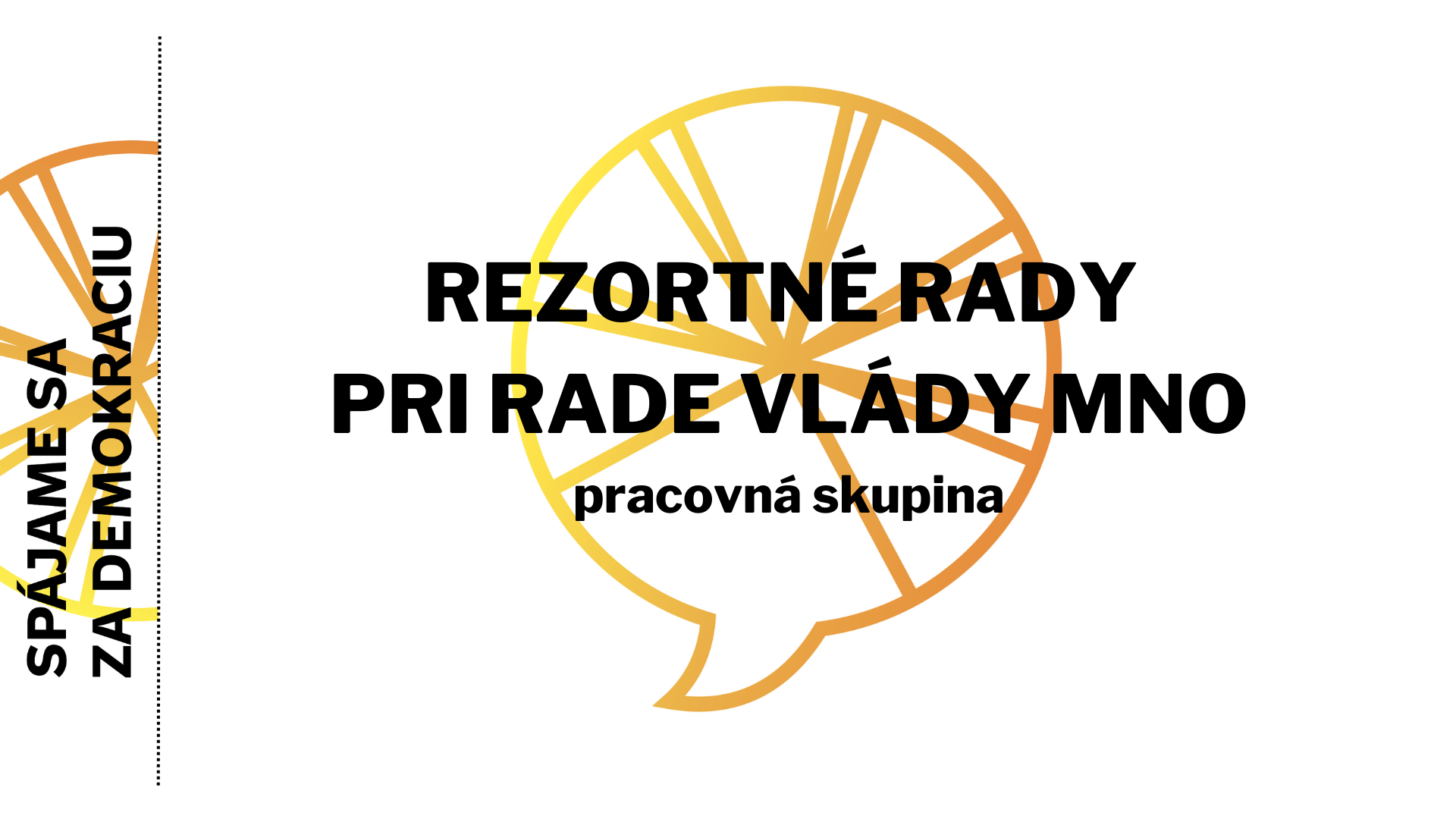 REZORTNÉ RADY PRI RADE VLÁDY MNOÚrad splnomocnenca vlády SR pre rozvoj občianskej spoločnosti
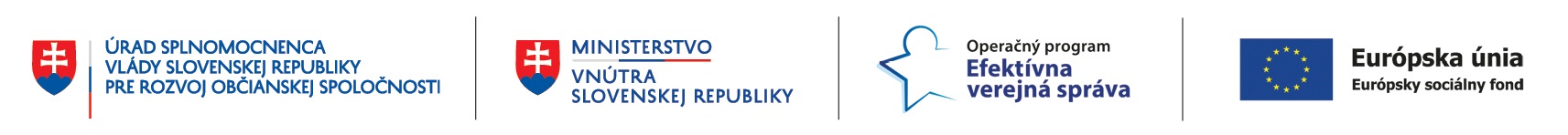 Podpora partnerstva a dialógu v oblasti participatívnej tvorby verejných politík 
Toto podujatie je podporené z Európskeho sociálneho fondu. (ITMS: 314011CQM9)
PRACOVNÁ SKUPINA REZORTNÉ RADY PROGRAM STRETNUTIA
15:30 – 15:45 / prezentácia 
15:45 – 15:55 / prvá fáza zberu podnetov 
15.55 – 16:25 / práca v skupinách
16.25 – 16.55 / prezentácia výstupov z pracovných skupín 
16:55 – 17:00 / závery
Ústredné orgány štátnej správy, samosprávne kraje, mestá a obce
ÚSV ROS
Mimovládne neziskové organizácie / občianska spoločnosť
Iniciatíva pre otvorené vládnutie 
Koncepcia rozvoja občianskej spoločnosti
Ústredné orgány štátnej správy
Regionálna územná samospráva
Miestna územná samospráva
NP PARTI
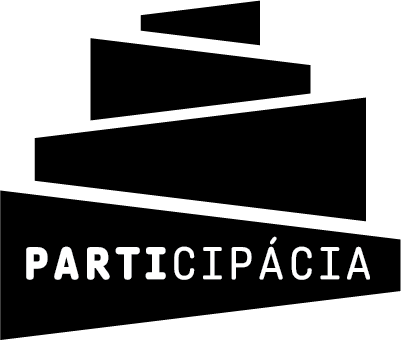 Mimovládne neziskové organizácie / občianska spoločnosť
Podpora partnerstva a dialógu 
v oblasti participatívnej tvorby verejných politík
Participácia a  MNO
mimovládne neziskové organizácie / občianska spoločnosť
zvyšovanie účasti MNO na tvorbe a implementácii verejných politík
vytvorenie platformy/inštitútu pre dialóg medzi MNO / ÚOŠS
REZORTNÉ RADY
ústredné orgány štátnej správy
zabezpečenie riadeného dialógu so zástupcami MNO
IDENTIFIKOVANÉ POTREBY
MNO chýba priestor pre dialóg s vybranými rezortami, 
ÚOŠS chýba znalosť a poznanie z prostredia MNO, 
prepájať zástupcov rezortov s aktívnymi platformami a expertami MNO (prípadne zástupcov samosprávy - napr. Združenie miest a obcí Slovenska, UMS, SK8),
prepojiť zástupcov MNO s jednotlivými „rezortami“ / ústrednými orgánmi štátnej správy, 
budovať dlhodobý a riadený dialóg medzi zástupcami ÚOŠS a MNO.
Komora MNO pri Rade vlády MNO 
zastúpených 23 platforiem, 
členské organizácie (platformy MNO) v súčasnej dobe nepokrývajú všetky hlavné oblasti výkonu správy,
chýbajú zástupcovia MNO pre oblasť vzdelávania, výskumu (MŠVVaŠ SR), IT technológií (MIRRI SR), protikorupčných tém a hybridných hrozieb (Úrad vlády SR, MV SR, MO SR),
limitujúce možnosti a kapacity expertov, potrebných na participáciu so štátom na verejných politikách rôzneho typu, 
počet členov Komory verejnej správy je 21, čiže pri snahe zachovať proporcionalitu obidvoch komôr nie je účelné navyšovať počet členov Komory MNO.
Rezortné rady 
pri Rade vlády MNO
nový inštitucionálny rámec pre riadený dialóg s MNO
Vláda SR dňa 7. júna 2023 schválila Návrh dodatku. č. 2 k Štatútu splnomocnenca vlády SR pre rozvoj občianskej spoločnosti Návrh dodatku č. 5 k Štatútu Rady vlády SR pre mimovládne neziskové organizácie.
dôvody pre vznik RR, alebo prečo?
zabezpečiť podmienky pre:
zintenzívnenie dialógu a prehlbovanie spolupráce s ÚOŠS s MNO a ich strešnými organizáciami,
lepšie využívanie odbornosti širšieho spektra expertov MNO, 
reprezentatívne, legitímne a zúčtovateľné zastúpenie aktérov z MNO, aj transparentný spôsob nominovania zástupcov do participatívnych procesov na národnej úrovni, 
zabezpečiť tak väčšiu reprezentatívnosť, zúčtovateľnosť a legitimitu zástupcov MNO v komunikácii so štátom,
systematický prístup k delegovaniu zástupcov MNO,
vytvoriť podmienky pre lepšiu vnútornú komunikáciu v sektore,
zvýšiť schopnosť sektora zjednocovať názory a stanoviská pre potreby participatívnych procesov na národnej úrovni, prenášať získané informácie, komunikovať dosiahnuté výsledky, ale hlavne komunikovať požiadavky a očakávania štátnej správy na MNO.
kto môže iniciovať vznik RR?
vznik rezortných rád determinujú priorizované požiadavky „zdola“ – priamo z prostredia MNO ako aj „zhora“ z prostredia ÚOŠS, 
ich vytvorenie môže byť iniciované aj na základe potrieb na strane ÚOŠS, ako aj na strane MNO, 
ich vznik môže byť reakciou ako reakcia na aktuálnu situáciu (napríklad vojna na Ukrajine), spoločenskú objednávku, napríklad ako reakcia na plánovaný legislatívny plán úloh (napríklad: zabezpečiť reprezentatívne, zúčtovateľné a legitímne zastúpenie MNO v tvorbe plánovaných politík, alebo potreba zjednotiť stanoviská sektora k pripravovaným verejným politikám, dokumentom legislatívnej, aj nelegislatívnej povahy).
aké je technické rozhranie rezortných rád?
rezortné rady sú spravidla tematicky zamerané 
sú zložené zo: 
zástupcu/cov Komory za verejnú správu, 
zástupcu/cov Komory za MNO, 
ďalších expertov a zástupcov vybraných mimovládnych neziskových organizácií, stojacich mimo Komoru MNO, 
prípadne ďalších zástupcov socio-ekonomických partnerov a OS.
aké je tematické rozhranie rezortných rád?
témy môžu zrkadliť kompetenčné okruhy rezortov (14 ministerstiev), 
univerzálne zadefinované témy (legislatíva, financovanie MNO),
témy, ktoré si vyžadujú medzirezortný a multisektorový prístup (Ukrajina, krízové riadenie, integrácia odídencov, hybridné hrozby a iné), 
ad hoc témy – reakcia na aktuálnu spoločenskú objednávku.
koľko rezortných rád môže vzniknúť?
v jednom čase môže byť zriadených a fungovať/pracovať aj viac rezortných rád, 
do konca roka návrh na vznik minimálne 3 RR: 
Ministerstvo spravodlivosti SR, 
Ministerstvo vnútra SR, 
Ministerstvo životného prostredia SR.
kto schvaľuje zriadenie rezortnej rady a jej členov z Komory VS a Komory MNO?
zriadenie rezortnej rady a jej členov za obidve komory schvaľuje Rada vlády MNO.
kto schvaľuje ďalších členov, expertov a zástupcov vybraných mimovládnych neziskových
ďalších členov, expertov a zástupcov vybraných mimovládnych neziskových organizácií, schvaľujú odsúhlasení členovia danej rezortnej rady.
čo upravuje činnosť vytvorených rezortných rád?
činnosť vytvorených rezortných rád upravuje vlastný štatút, ktorý si rezortná rada schváli na prvom zasadnutí.
kto manažuje činnosť rezortnej rady /rezortných rád?
úlohy spojené s organizačným a administratívno-technickým zabezpečovaním činnosti vytvorených rezortných rád plní Úrad splnomocnenca vlády Slovenskej republiky pre rozvoj občianskej spoločnosti ako sekretariát Rady vlády MNO.
kto nastavuje a reportuje činnosť a priebeh fungovania vytvorených rezortných rád?
činnosť a fungovanie vytvorenej rezortnej rady, definuje štatút, ktorý schvaľujú členovia vytvorenej rezortnej rady,
výsledky činnosti rezortných rád budú pravidelne zakomponovávané do programu zasadnutí Rady vlády SR pre MNO a zverejňované na stránke ÚSV ROS.
praktická časť zber podnetov
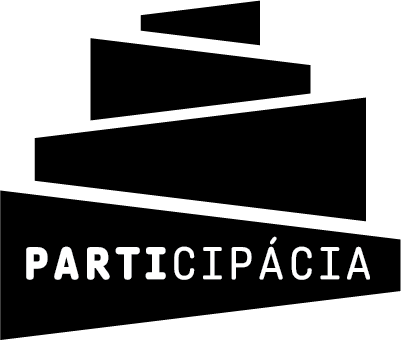 scenár, alebo ako budeme postupovať?
15:45 – 15:55 / prvá fáza zberu podnetov 
15.55 – 16:25 / práca v skupinách
16.25 – 16.55 / prezentácia výstupov z pracovných skupín 
16:55 – 17:00 / závery
kľúčová informácia / rok 2023
Ministerstvo spravodlivosti SR, 
Ministerstvo životného prostredia SR,
Ministerstvo vnútra SR.
prvá fáza zberu podnetov / 10 minút
3 témy, agendy, problémy, prípadne konkrétne politiky
priradenie tém
Ministerstvo hospodárstva slovenskej republiky,
Ministerstvo financií slovenskej republiky,
Ministerstvo dopravy a výstavby slovenskej republiky,
Ministerstvo pôdohospodárstva a rozvoja vidieka slovenskej republiky,
Ministerstvo vnútra slovenskej republiky,
Ministerstvo obrany slovenskej republiky,
Ministerstvo spravodlivosti slovenskej republiky,
Ministerstvo zahraničných vecí a európskych záležitostí slovenskej republiky,
Ministerstvo práce, sociálnych vecí a rodiny slovenskej republiky,
Ministerstvo životného prostredia slovenskej republiky,
Ministerstvo školstva, vedy, výskumu a športu slovenskej republiky,
Ministerstvo kultúry slovenskej republiky,
Ministerstvo zdravotníctva slovenskej republiky,
Ministerstvo investícií, regionálneho rozvoja a informatizácie slovenskej republiky.
Medzirezortné a nadrezortné témy 
Iné
práca v skupináchfacilitujú: Silvia Ďurechová, Linda Zuzčáková, Miroslav Zwiefelhofer, Jakub Adámek, Viliam Kaliňák, Barbara Gindlováaistent: Viktor Kečkeš
6 skupín
práca a diskusia v skupinách / max. 6 skupín, 30 minút
klastrovať, usporiadať témy/agendy do skupín
prioritizovať podľa zadefinovaného kľúča
rozdiskutovať a rozpracovať vybrané témy
Čo budeme ďalej robiť s výstupmi?
podnety zosumarizujeme 
závery zo stretnutia posunieme Komore MNO a Rade vlády MNO
zabezpečíme cyklus diskusií s MNO 
odborná konferencia 10. a 11. augusta 2023, Vodárenské múzeum, Bratislava
ĎAKUJEME
PROJEKT 
Barbara Gindlová / barbara.gindlova@minv.sk
Silvia Ďurechová / silvia.durechova@minv.sk
Linda Zuzčáková / linda.zuzcakova@minv.sk 
Miroslav Zwiefelhofer / miroslav.zwiefelhofer@minv.sk
Viliam Kaliňák / viliam.kalinak@minv.sk
Jakub Adámek / jakub.adamek@minv.sk



Kontakt: 
Úrad splnomocnenca vlády SR pre rozvoj občianskej spoločnosti 
0908 333 881

TOTO PODUJATIE JE FINANCOVANÉ Z EURÓPSKEHO SOCIÁLNEHO FONDU.
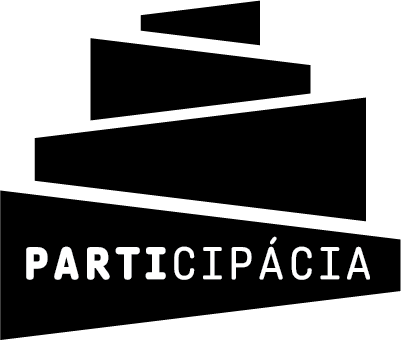